Mobility 2050 Needs  Your Input
Limited-Time Survey 
Open Through 2024
Map Your Experience
 Online, Anytime
www.nctcog.org/M50
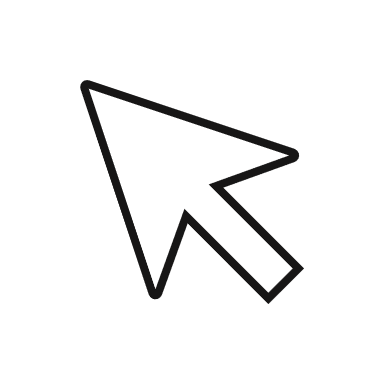